2nd Part
The Initiative
The initiative
The problem  
Background of Wellness and Health Cluster initiative 
Global wellness economy 
Vision, Mission , Objectives , stakeholders partners ,activities,  and the road map 
Indicators of success
The problem 1/2
Bahrain  and Gulf States are  experiencing a dramatic increase in non-communicable disease (NCD), such as cardiovascular disease (CVD), diabetes and cancer. 
All of these disease have common risk factors related to unhealthy life styles
The problem 2/2
In the Gulf region it is estimated that 36 billion US$ are spent every year on health with emerging risks due to nutrition and sedentary behavioral habits
7 out of 10 adult Bahraini  are either overweight or obese
4 out of 10 are  hypertensive 
4 out of 10 having high cholesterol 
15% having DM
Entrepreneurs are  seeing problems as opportunities
Initiative of Health and Wellness is an  Innovative Solution for National Health Problem
Back ground of initiative 1/3
UNIDO , through its Arab International Center for Entrepreneurship & Investment Training (AICEI) based in Bahrain is developing a program for the creation and promotion of productive businesses and jobs around wellness and health hubs and clusters.
Back ground of initiative 2/3
The idea is based on the growing problem of Non-Communicable Diseases that is occurring in the Gulf countries which increases Health hazards and has also a negative impact on productivity and people wellbeing.
Back ground of initiative 3/3
So in order to address these problems but also to generate new business opportunities with a positive impact on income and job creation, the concept of establishing Wellness and Health Hubs and clusters (WHHCs) was developed
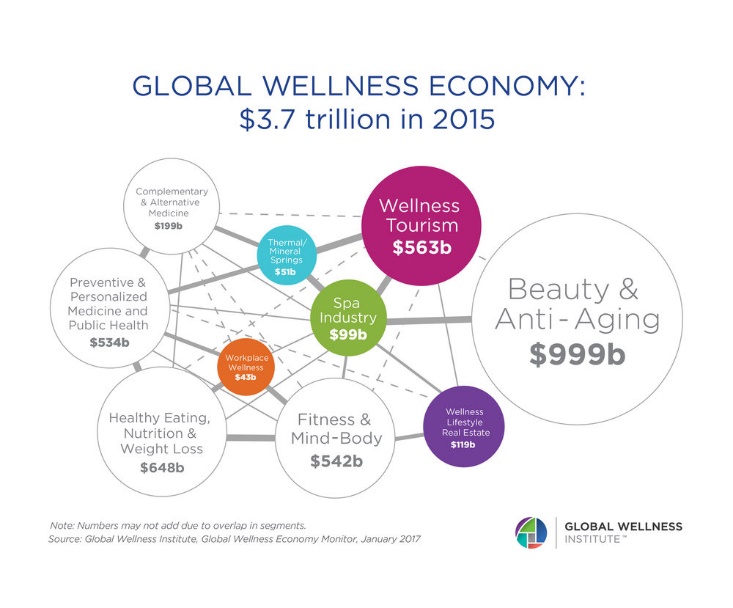 Vision
Leading and unique health and wellness cluster in the region that create economic growth, and improves quality of people’s life
Mission
To create Profitable business while providing an Innovative Solution for National Health Problem
Objectives of the initiative 1/3
Increase awareness of local communities on how to live a balanced and healthier life and access to services and products;
Objectives of the initiative 2/3
Generate new business opportunities and develop wellness and health clusters
Objectives of the initiative 3/3
Sensitize entrepreneurs on the theme of wellness and the need to improve the conditions of workers and their families in a Corporates Social Responsibility and sustainability perspective
Stakeholders
UNIDO
Supreme Council for Environment 
Supreme Council of Health
Ministry of Health
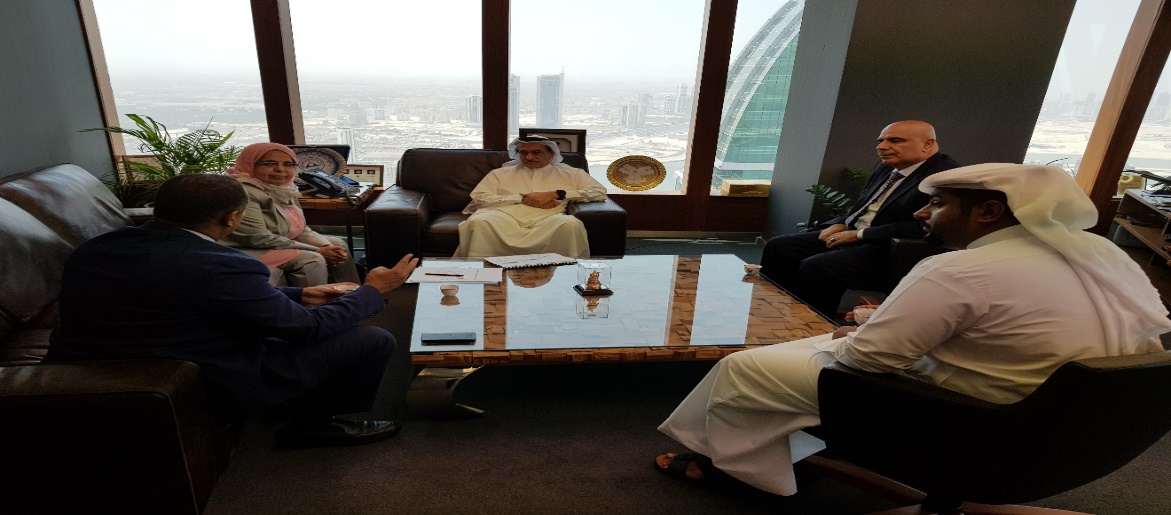 Partnerships
Entrepreneurs
Tamkeen 
NHRA 
MOCI 
Chamber of Commerce 
MOE
MOYS
Universities 
Banks 
Media 
NGOS such as BBWS
Health and Wellness Activities
Education and Training Institute 
Aerobic Fitness Gyms and Clubs
Hospital & Healthcare Centers 
Nutrition and Diet
IT and application 
Sporting Activities
Resort & Spas
Shops and Retail
Restaurants
Scope open for entrepreneurs innovation and creativity
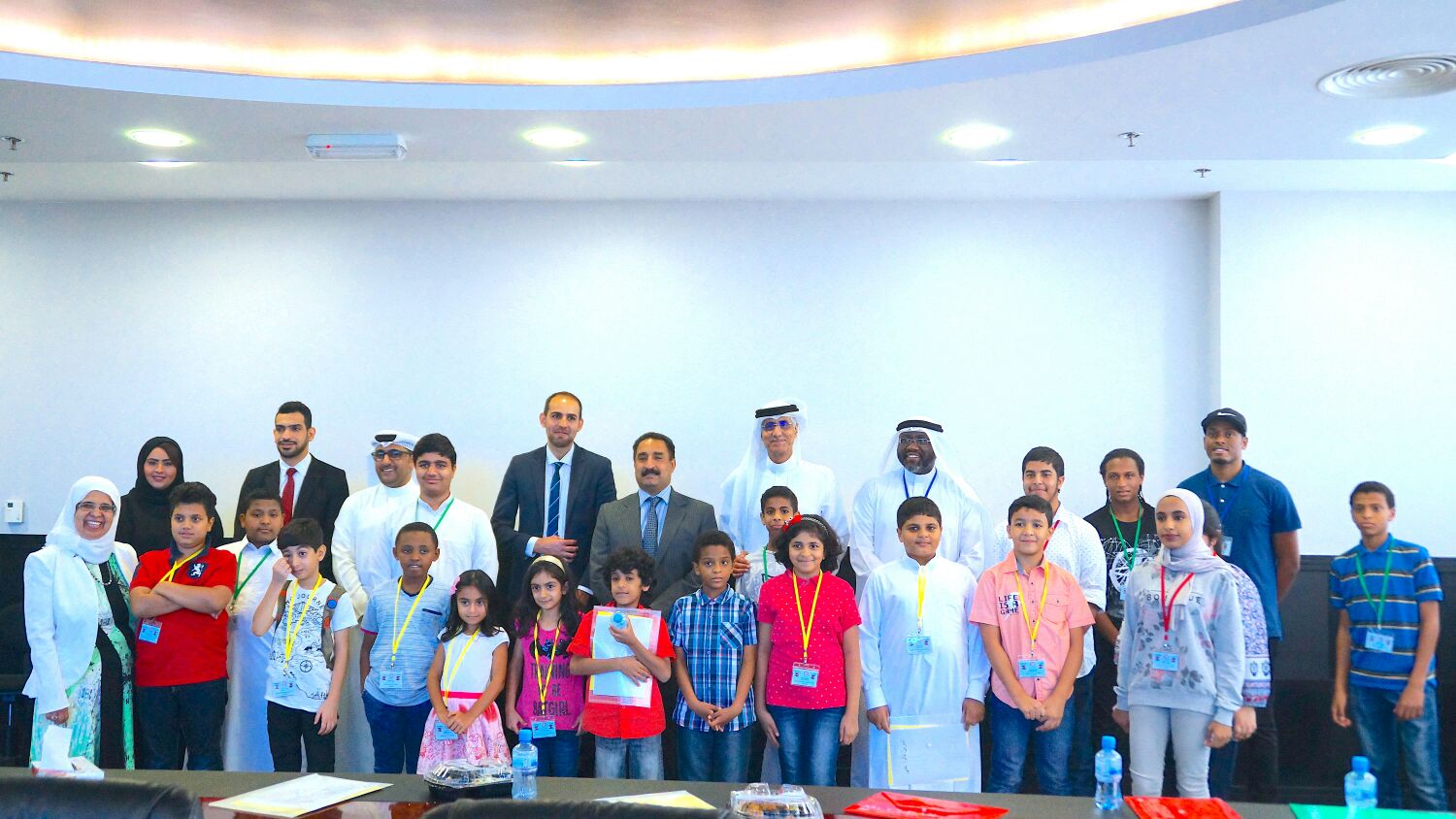 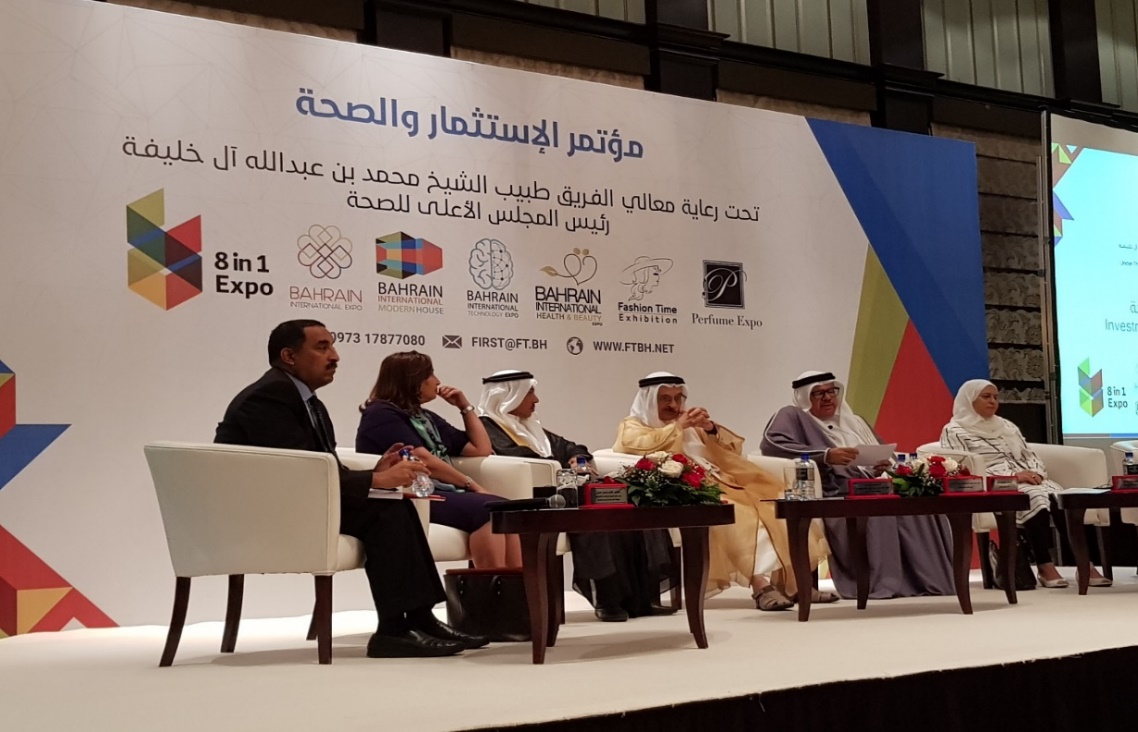 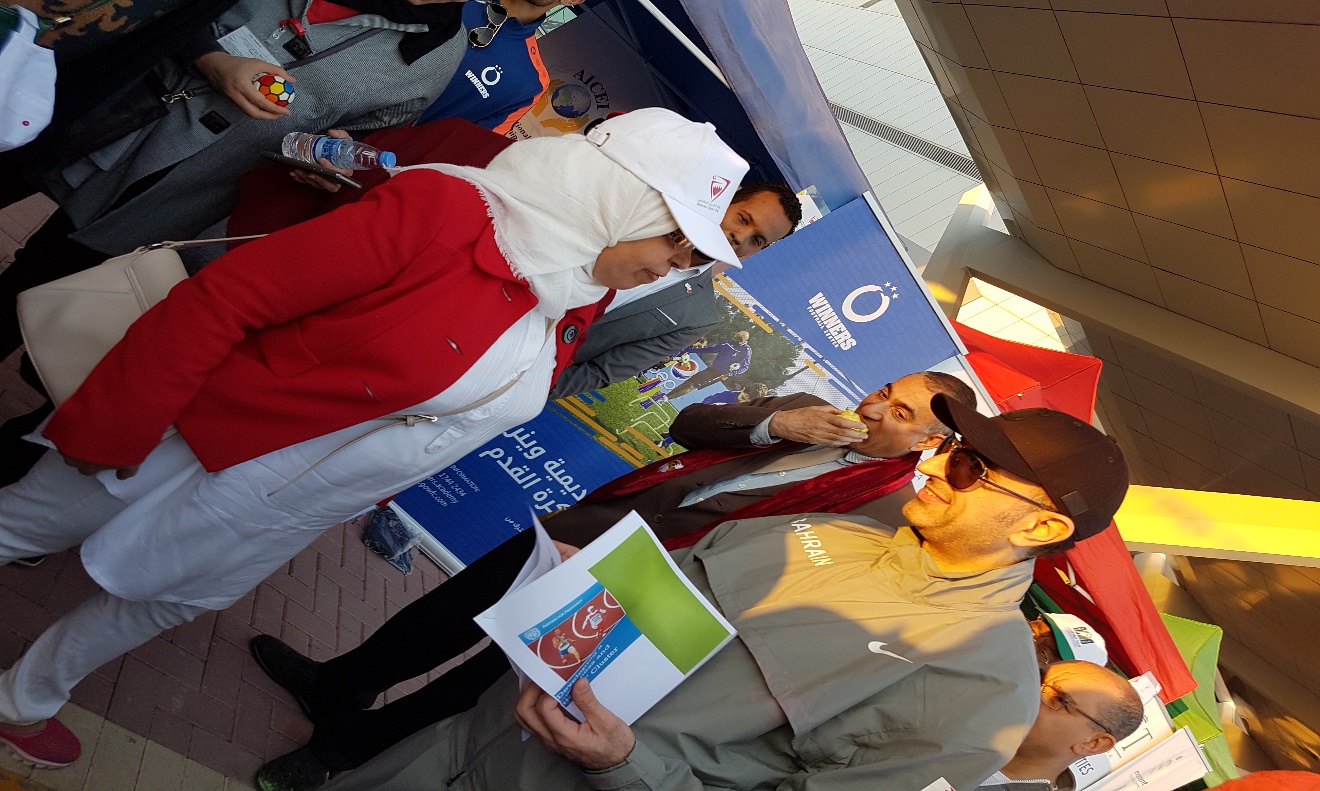 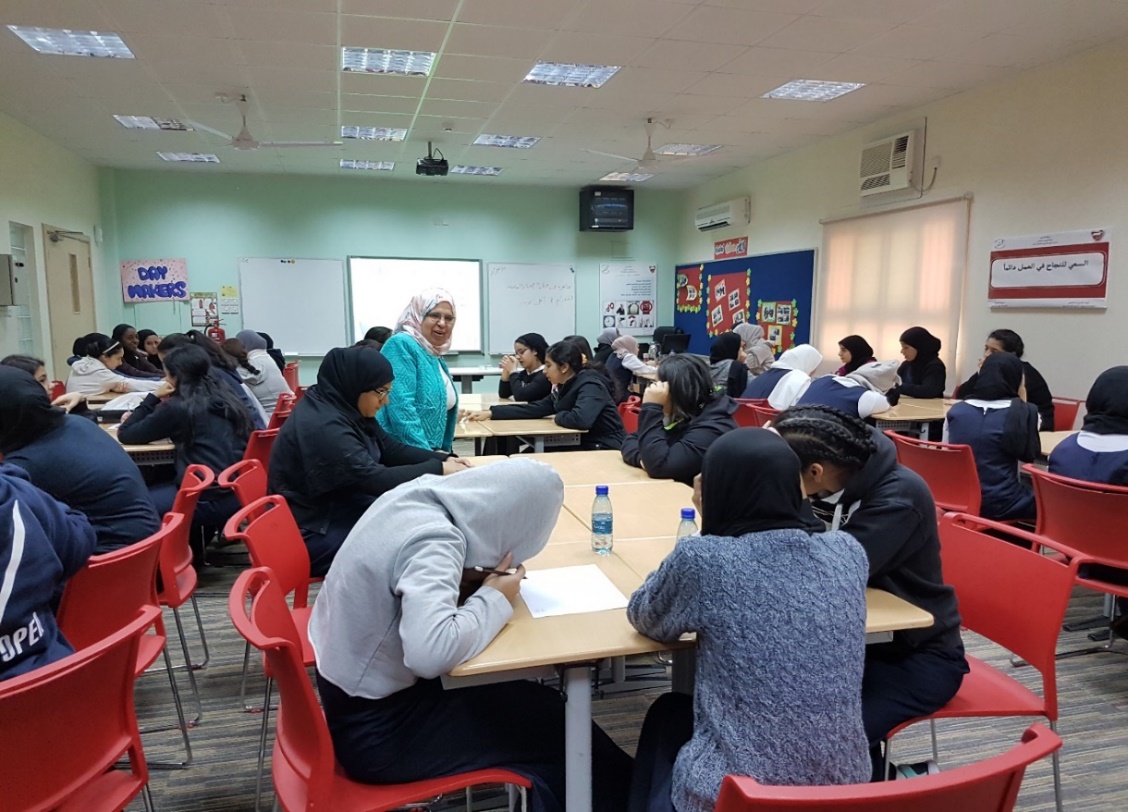 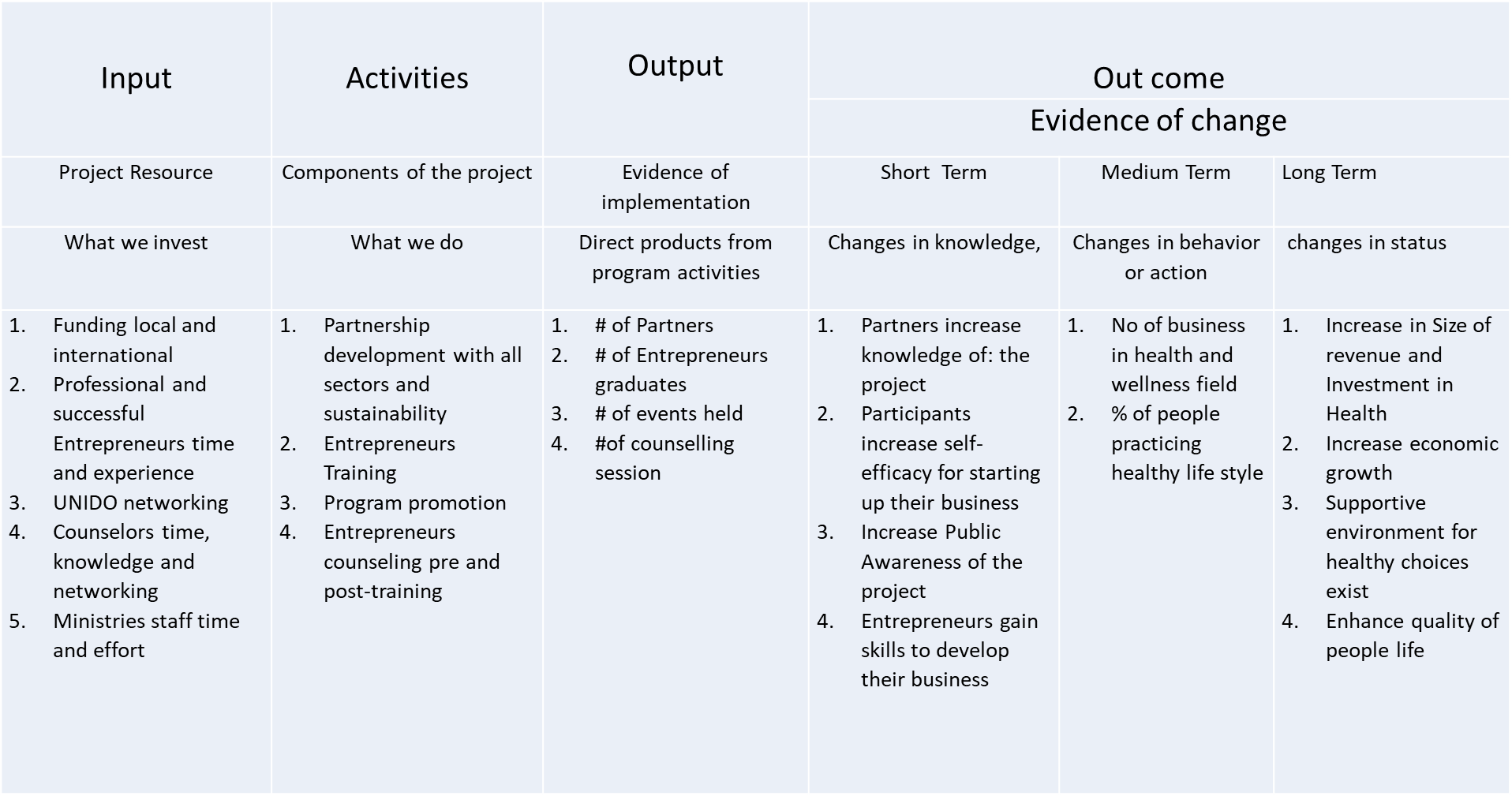 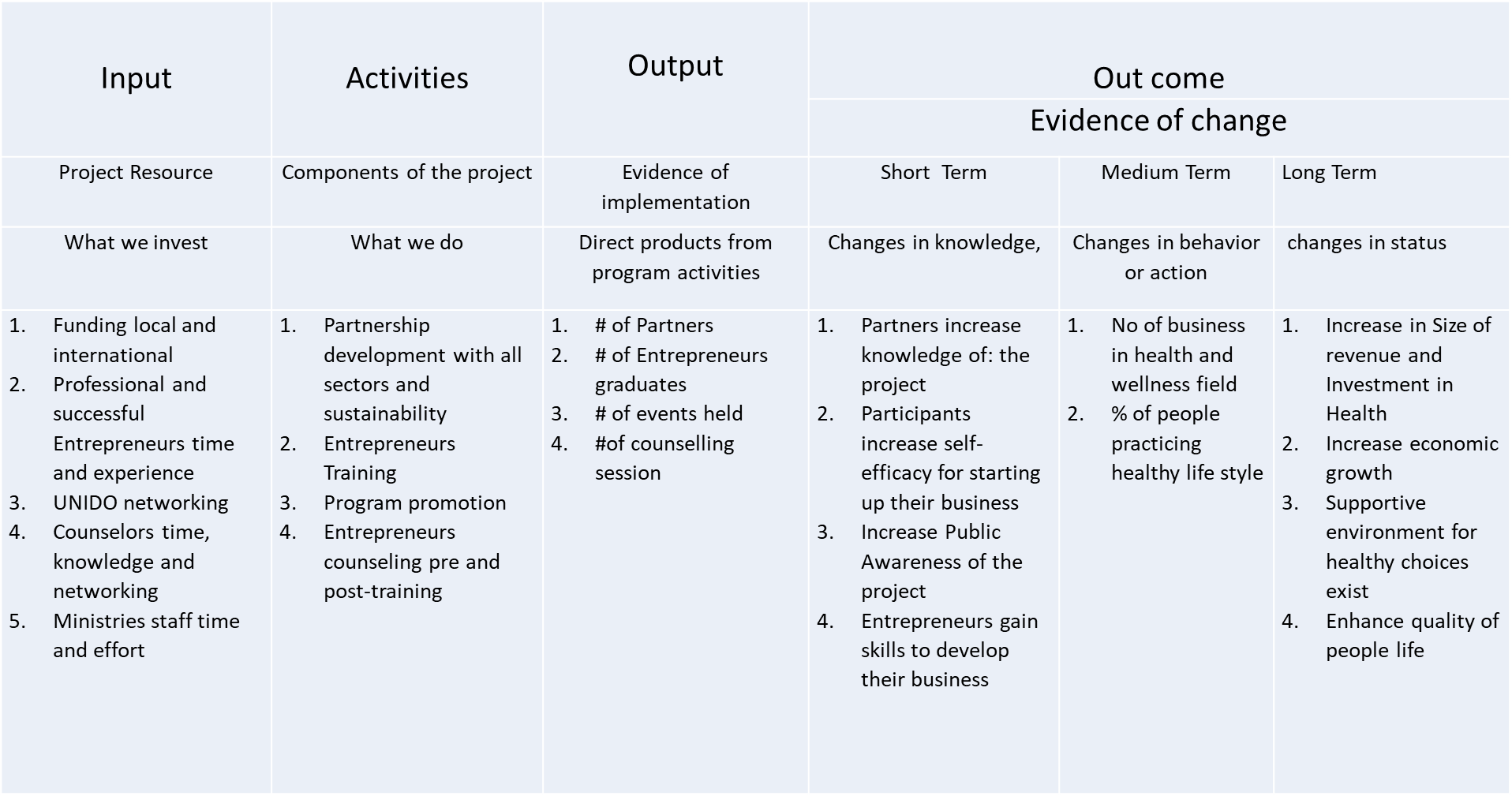 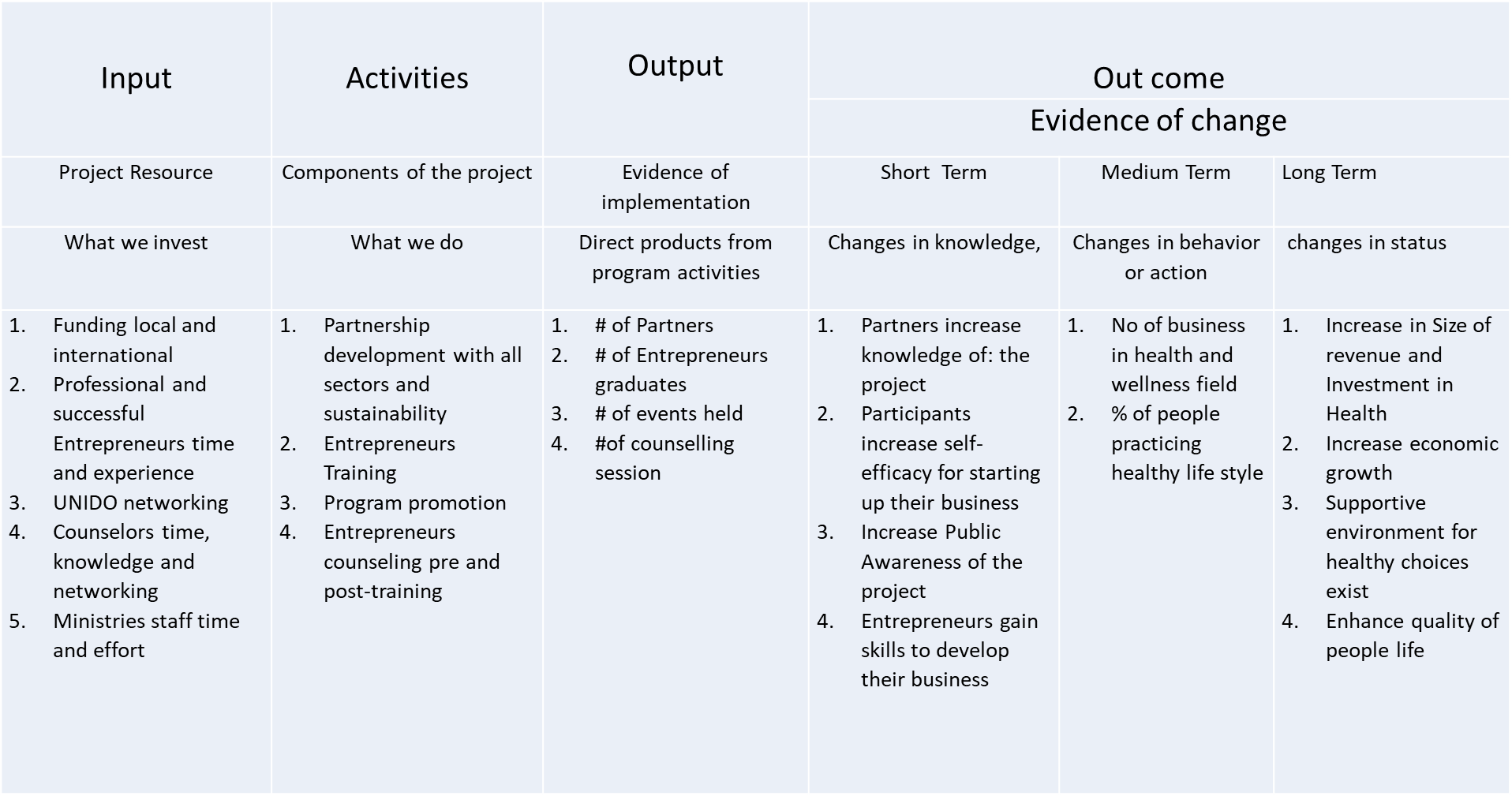 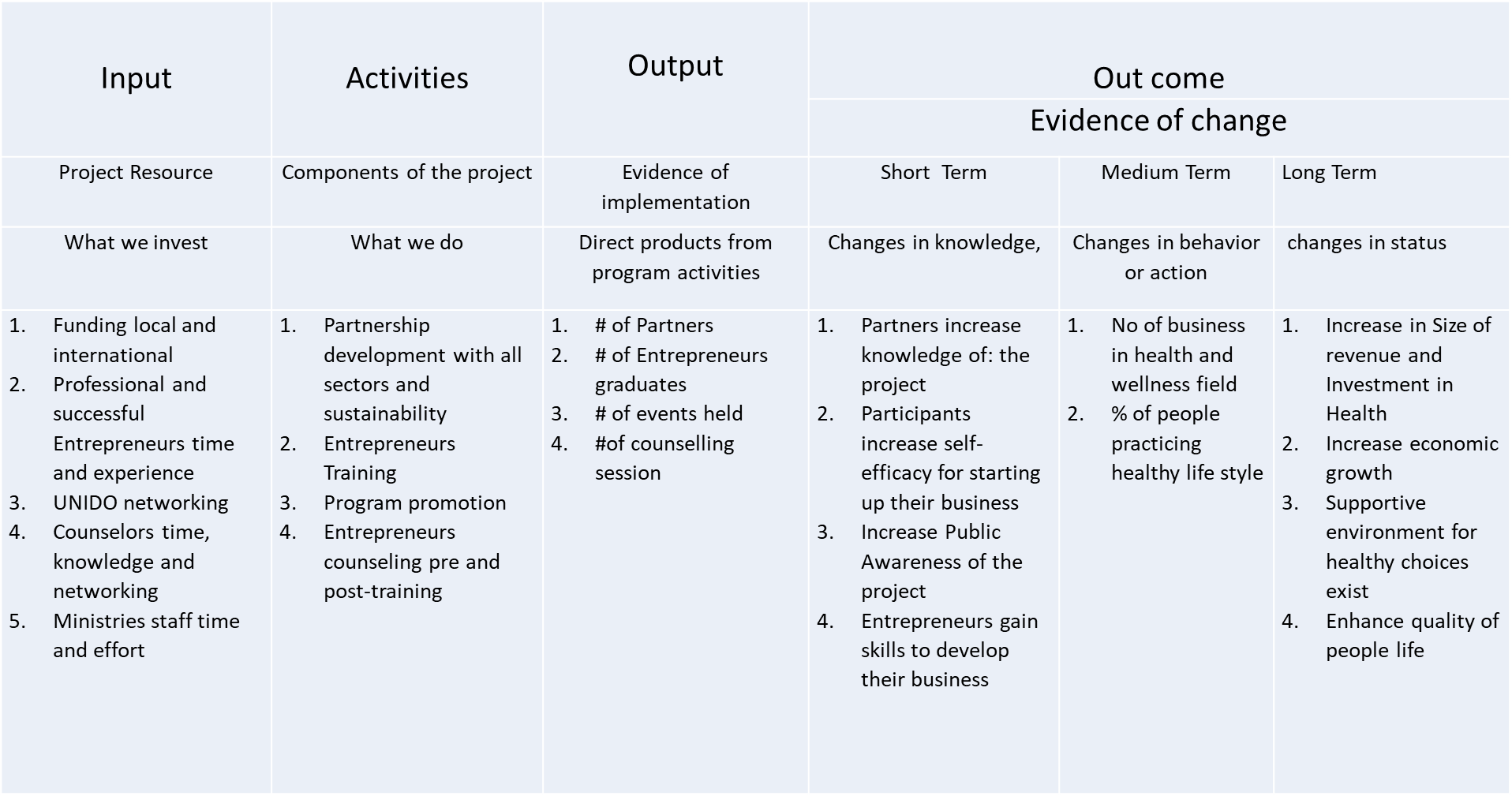 Health and Wellness Cluster project Logic Model
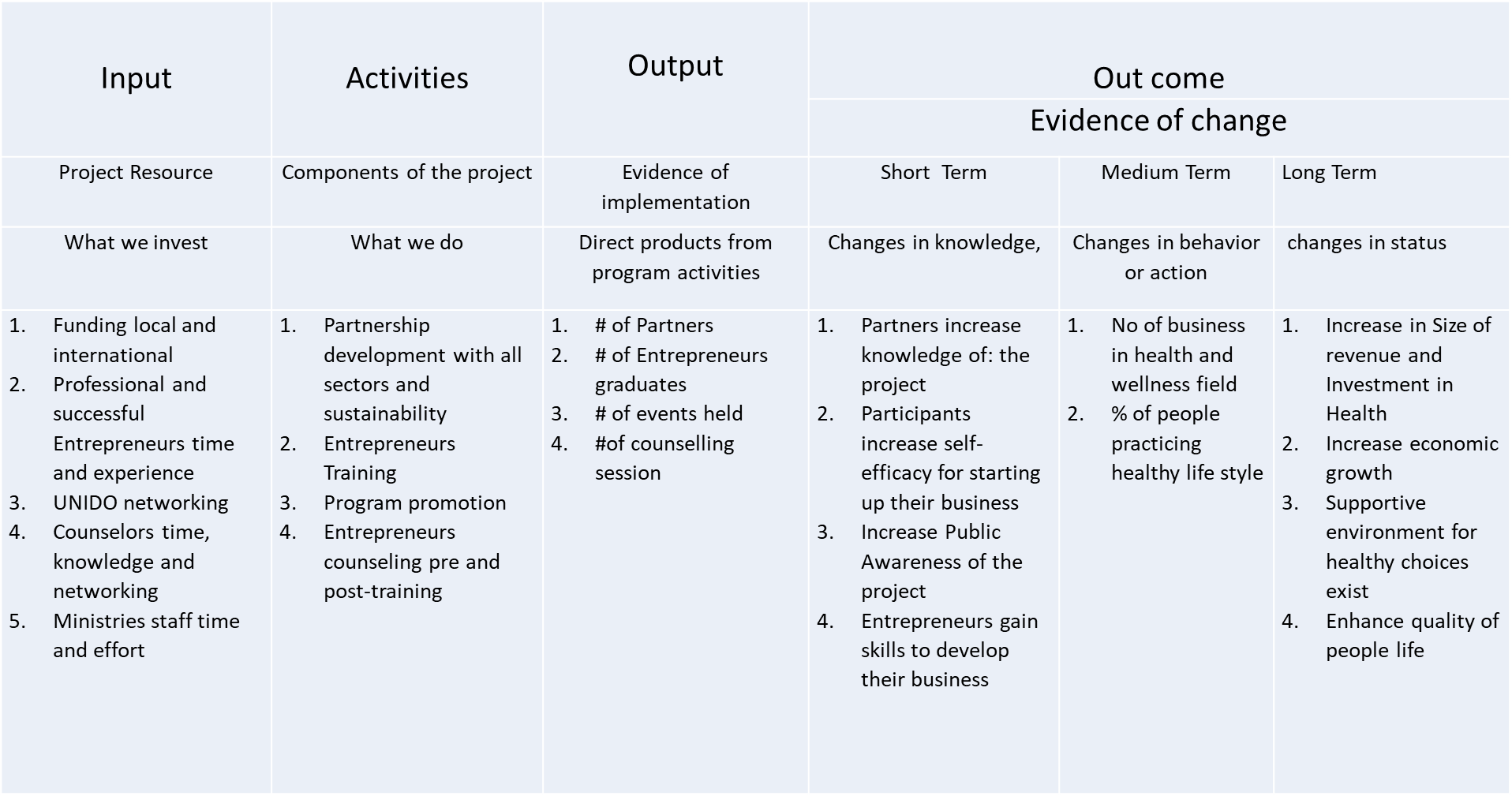 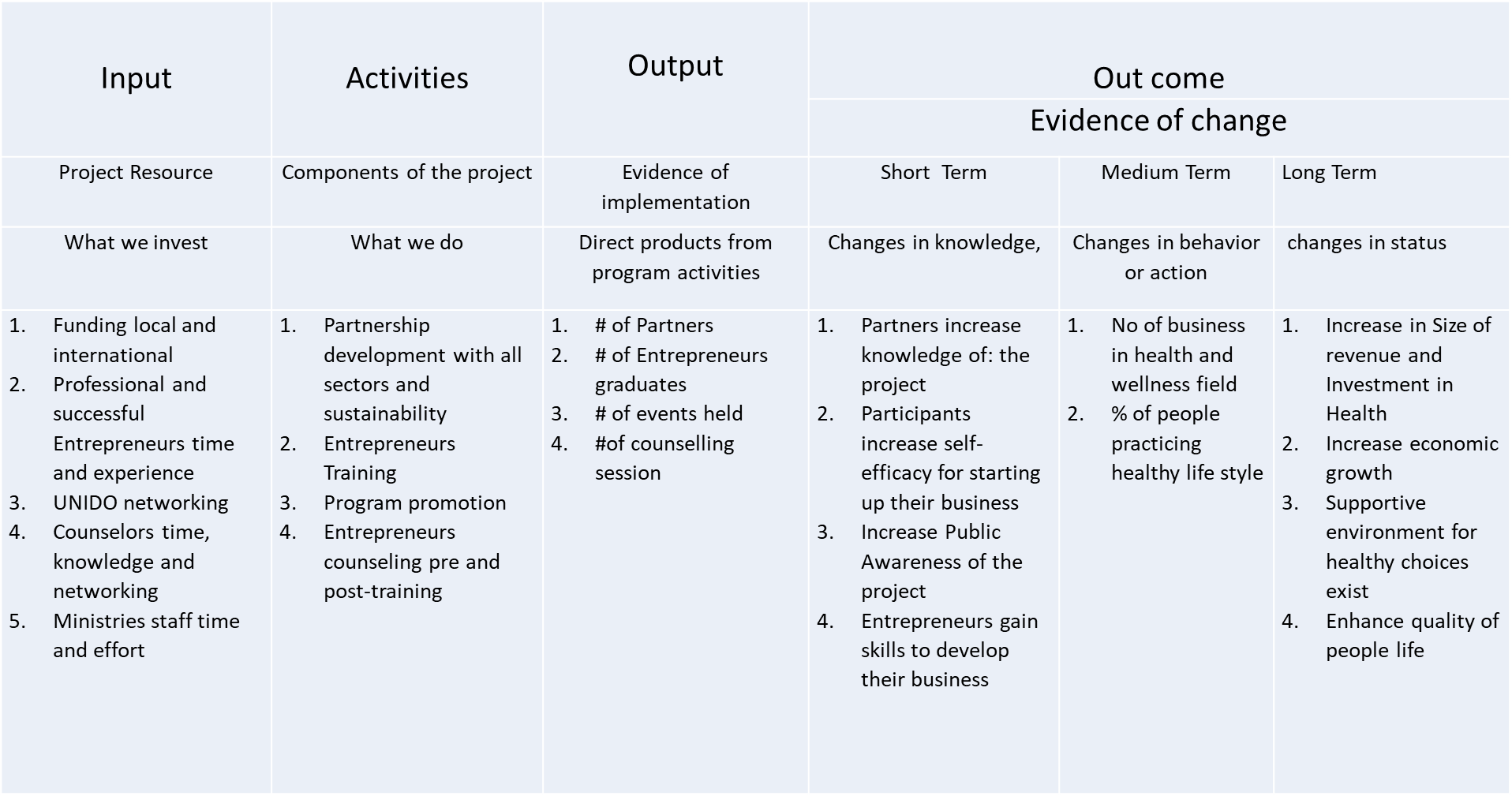 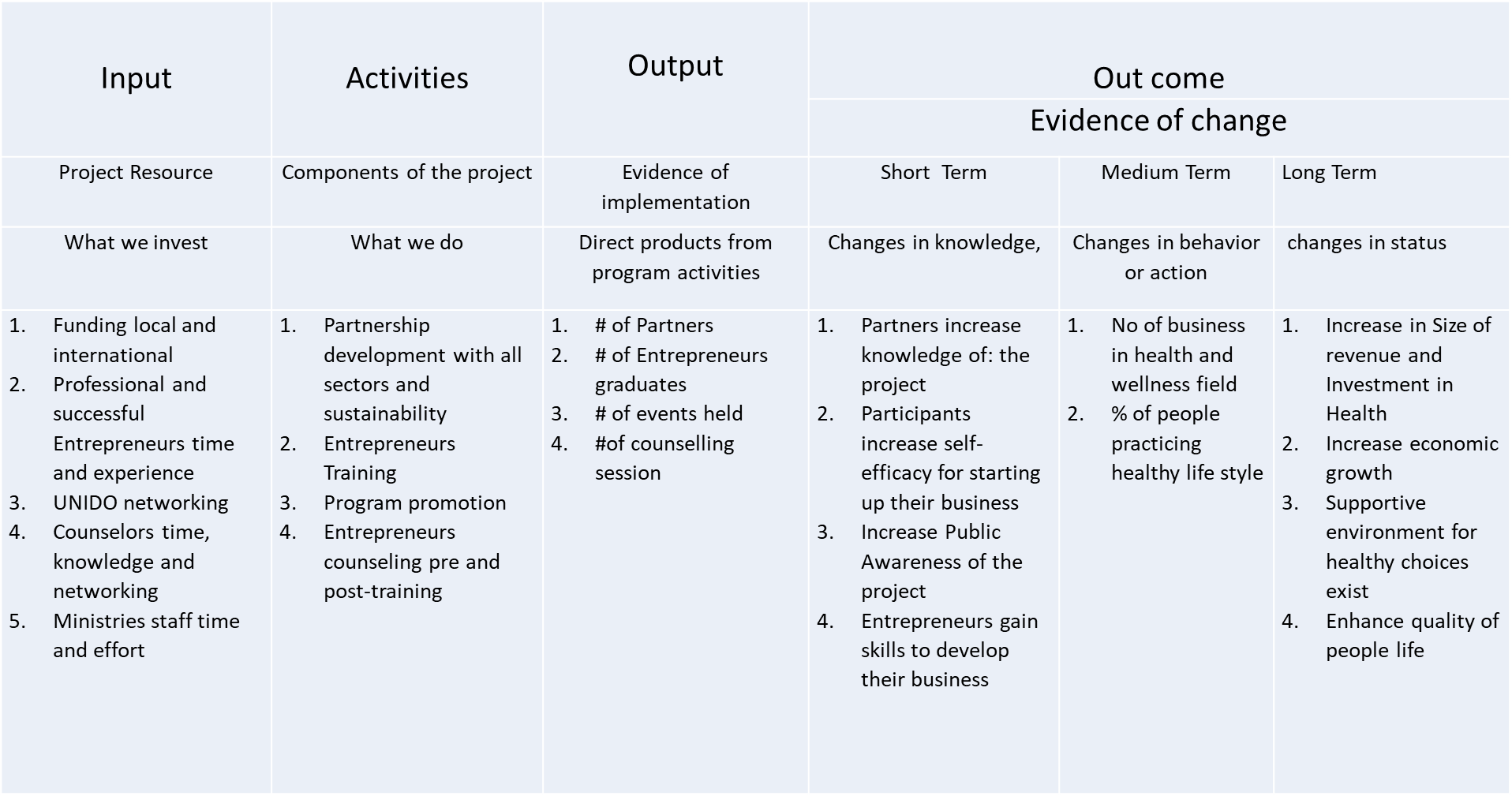 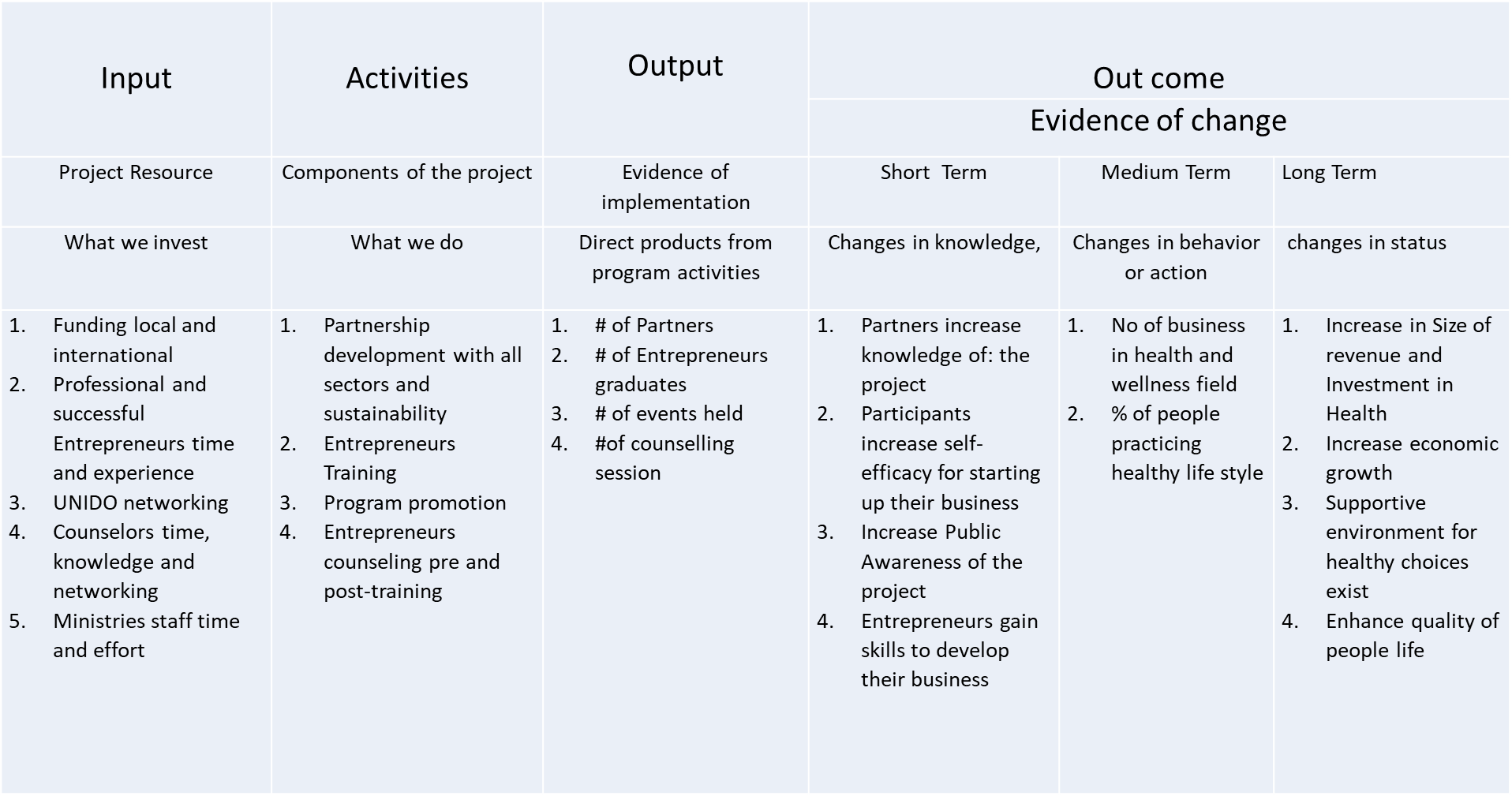 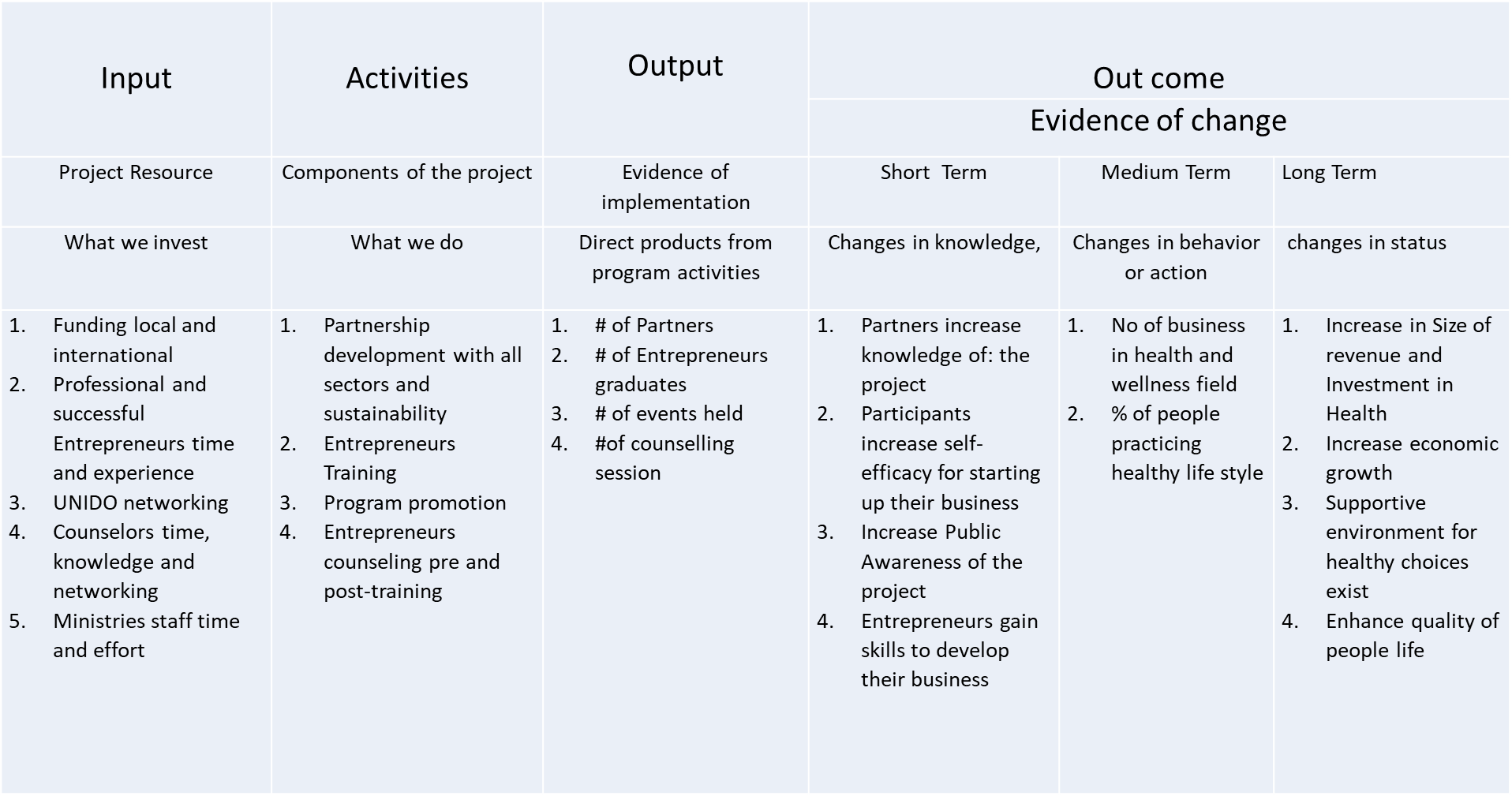 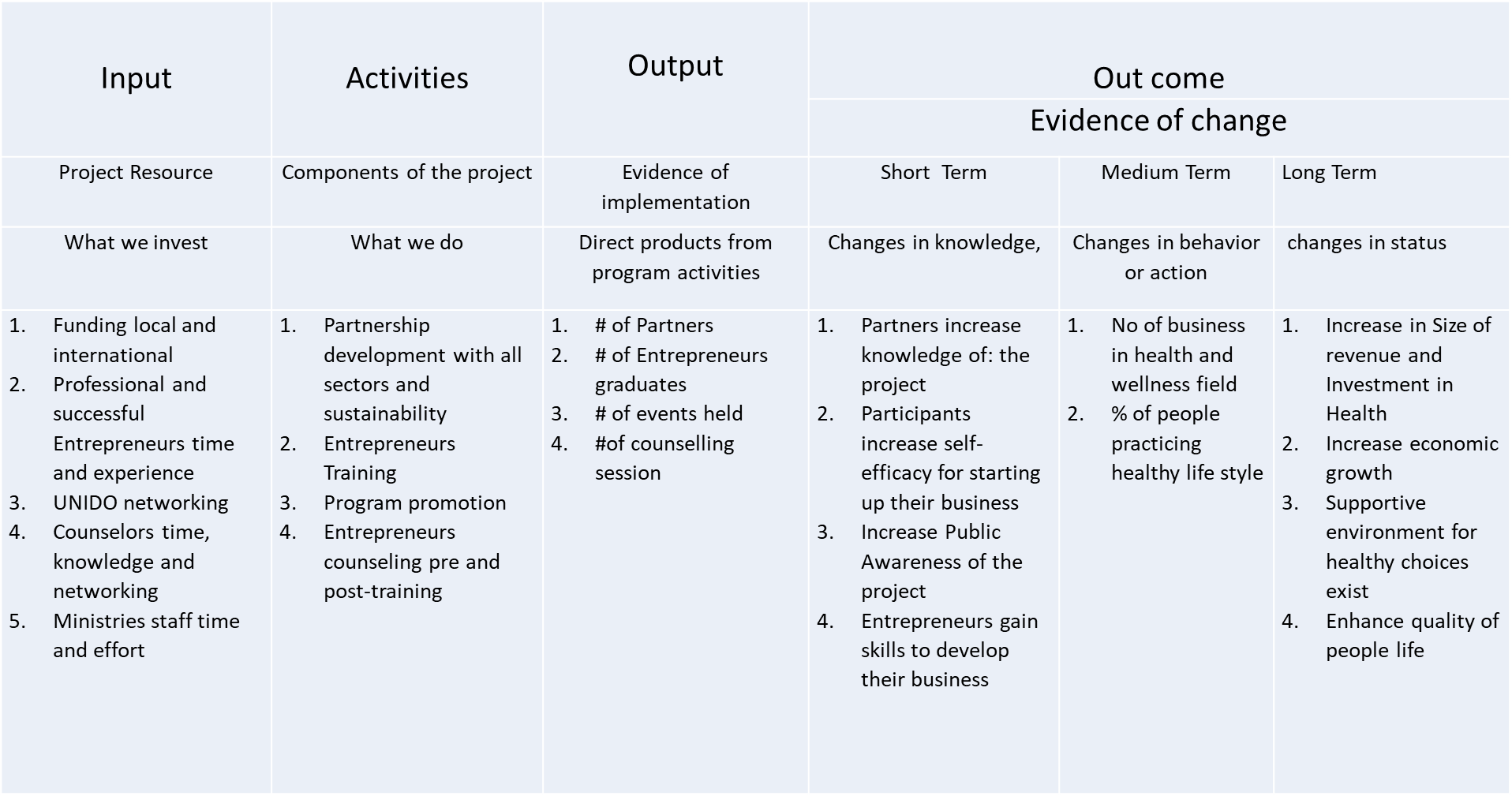 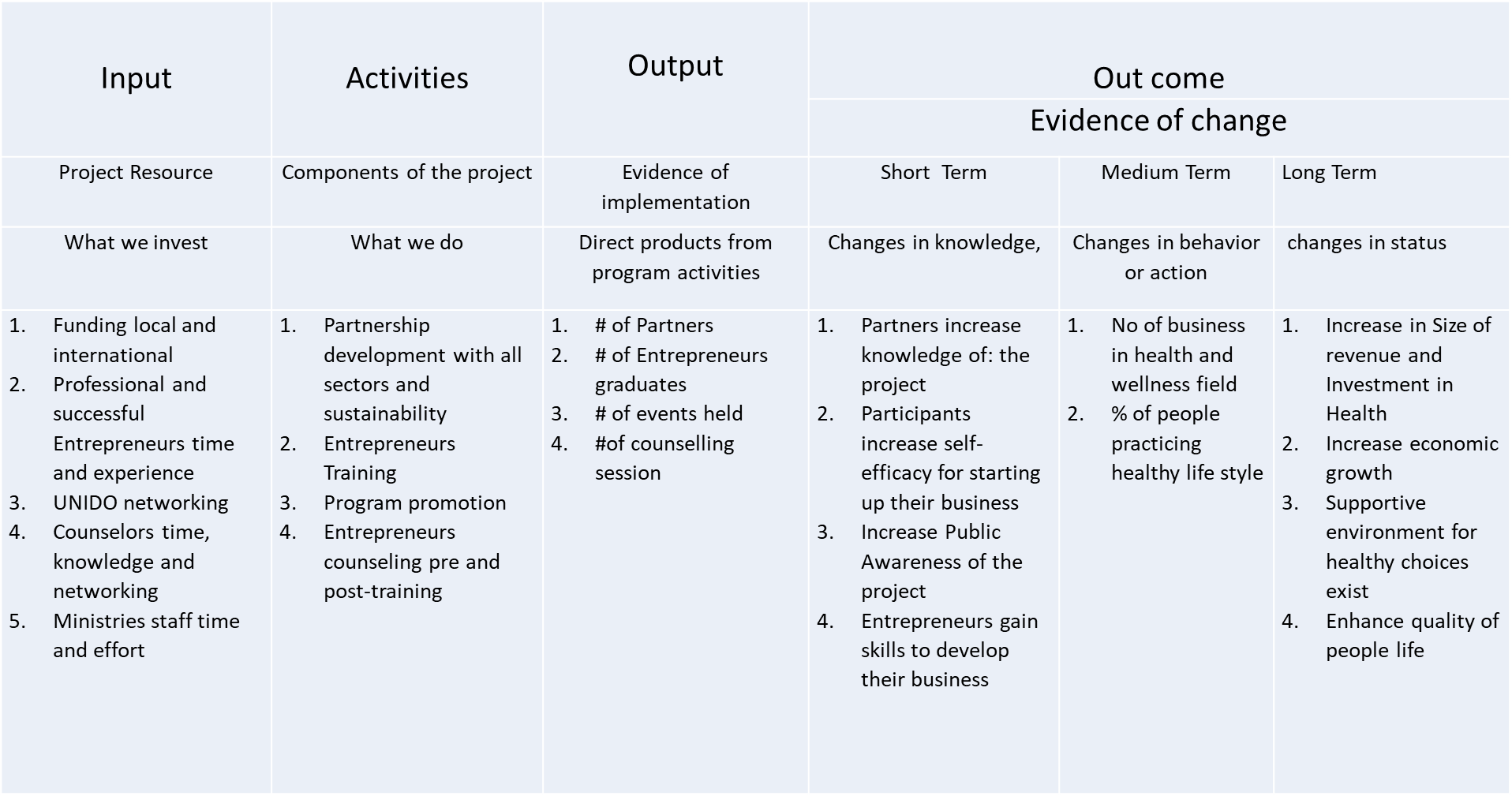 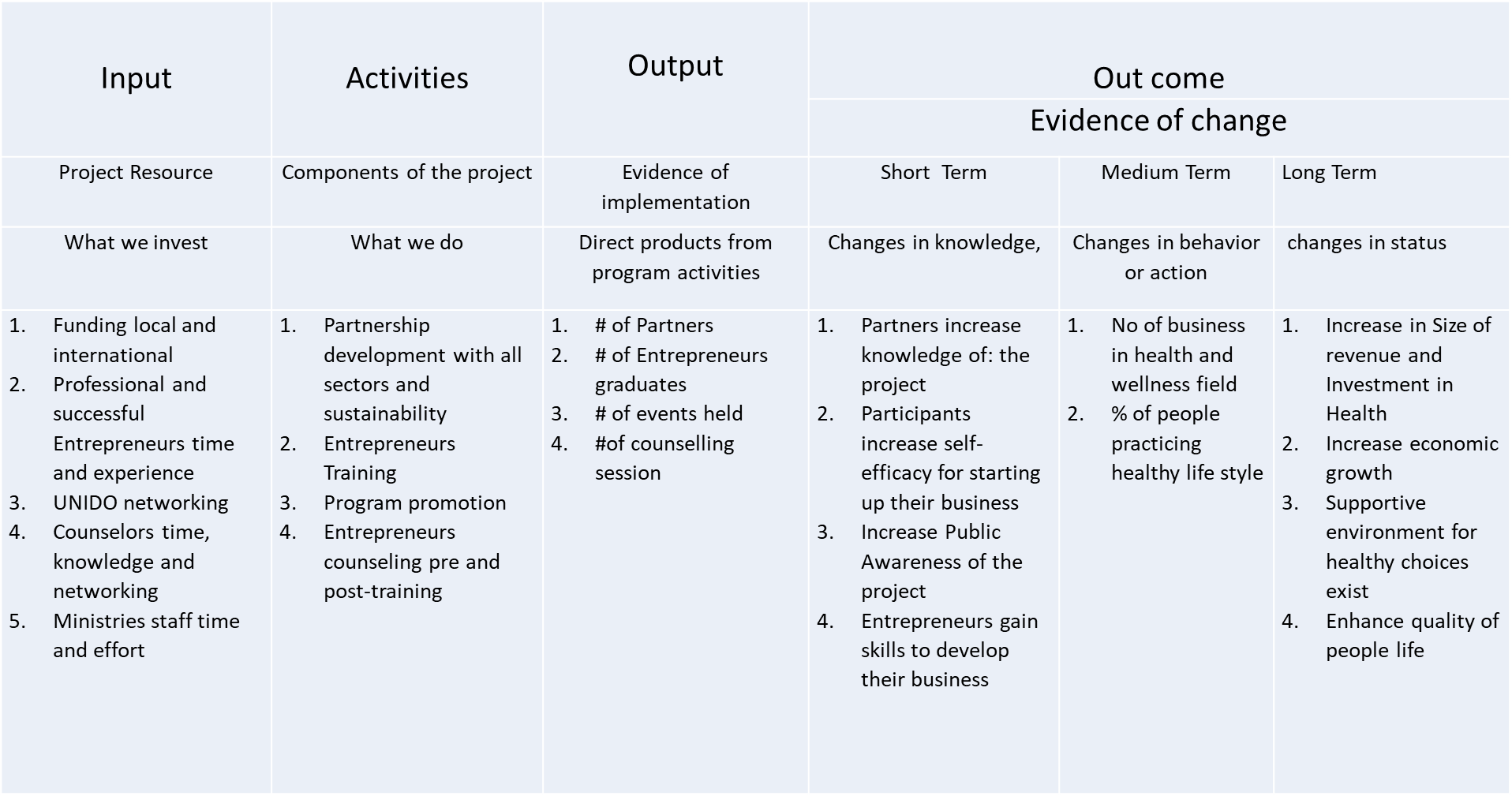 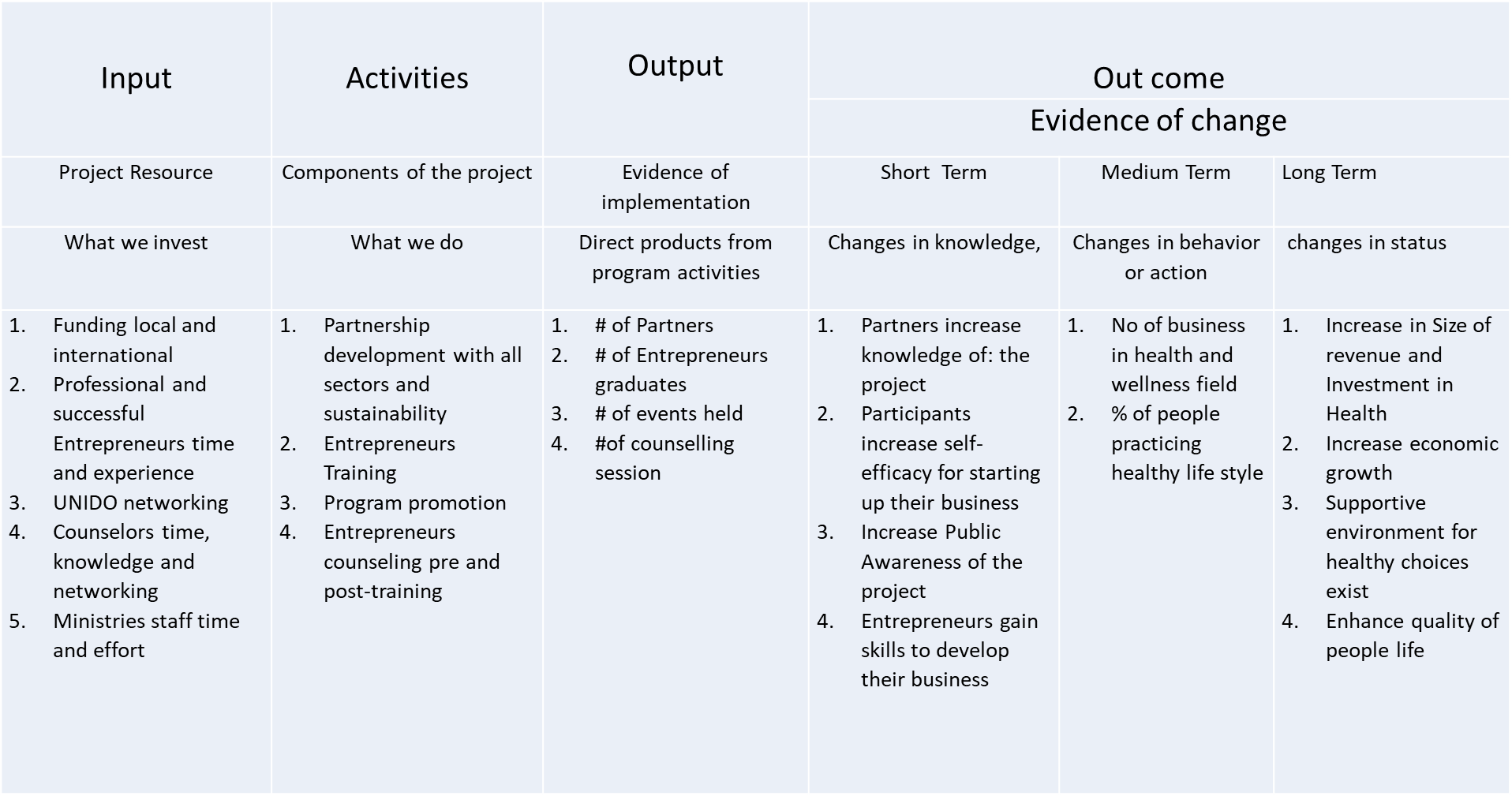 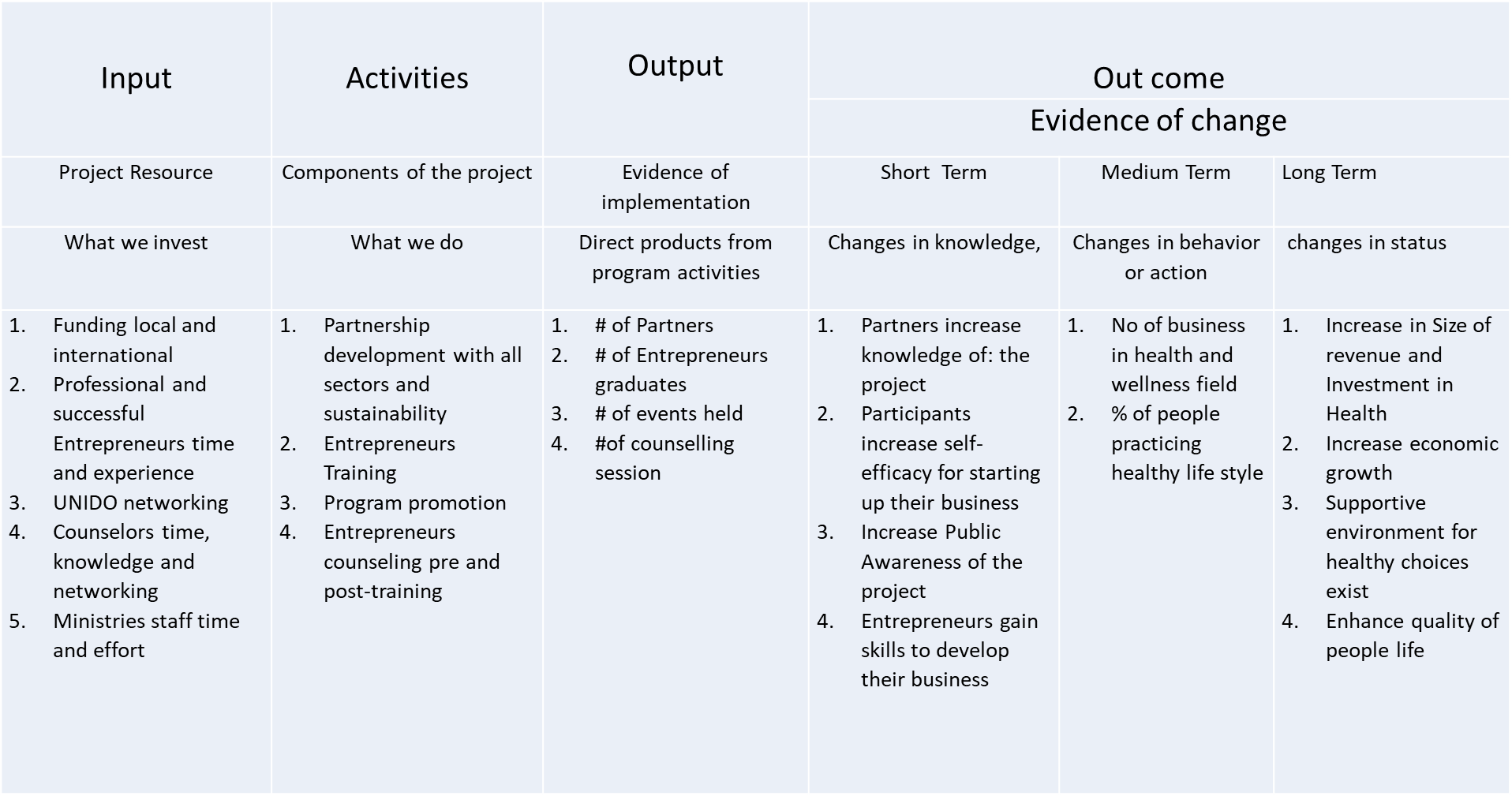 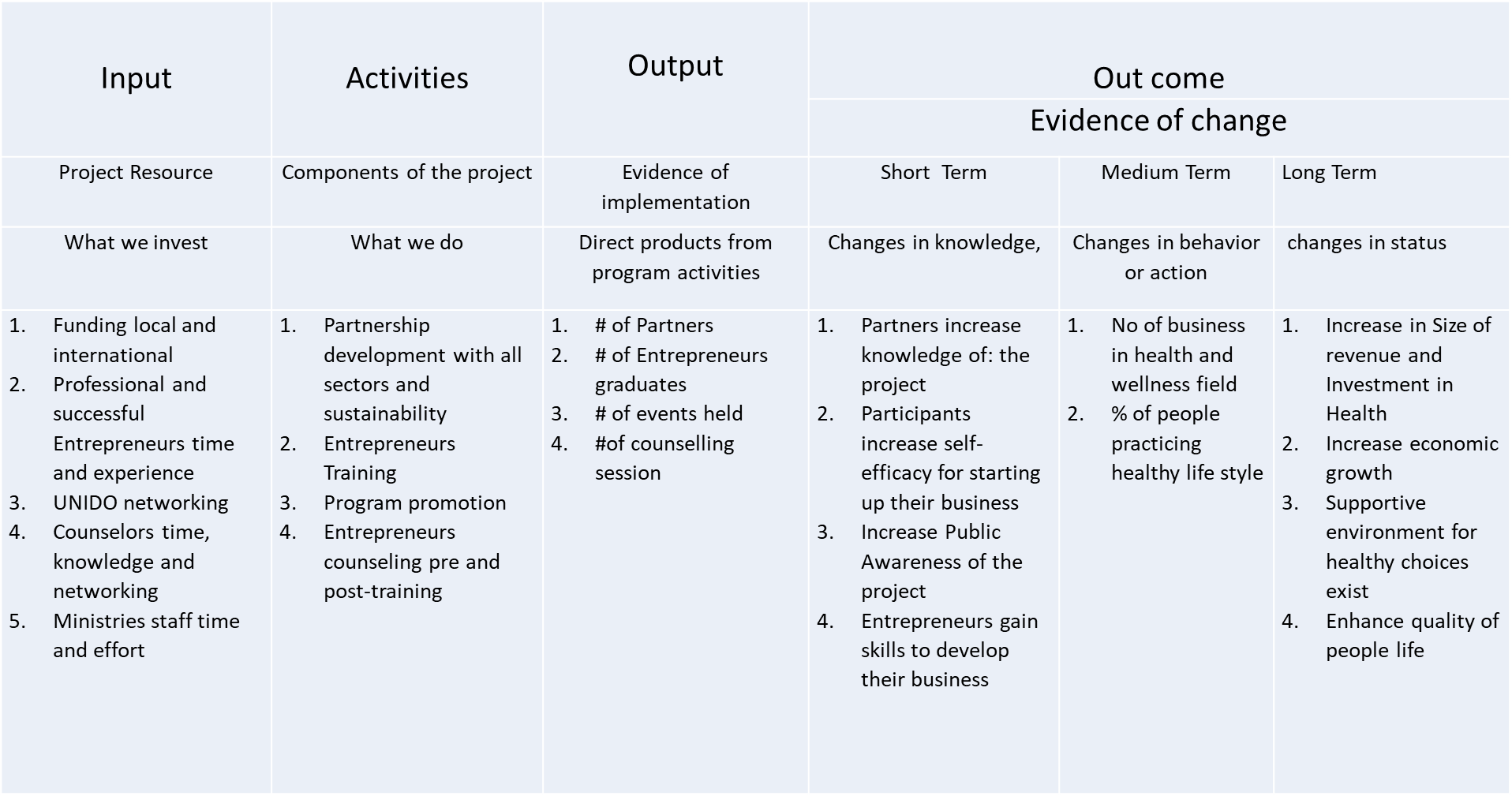 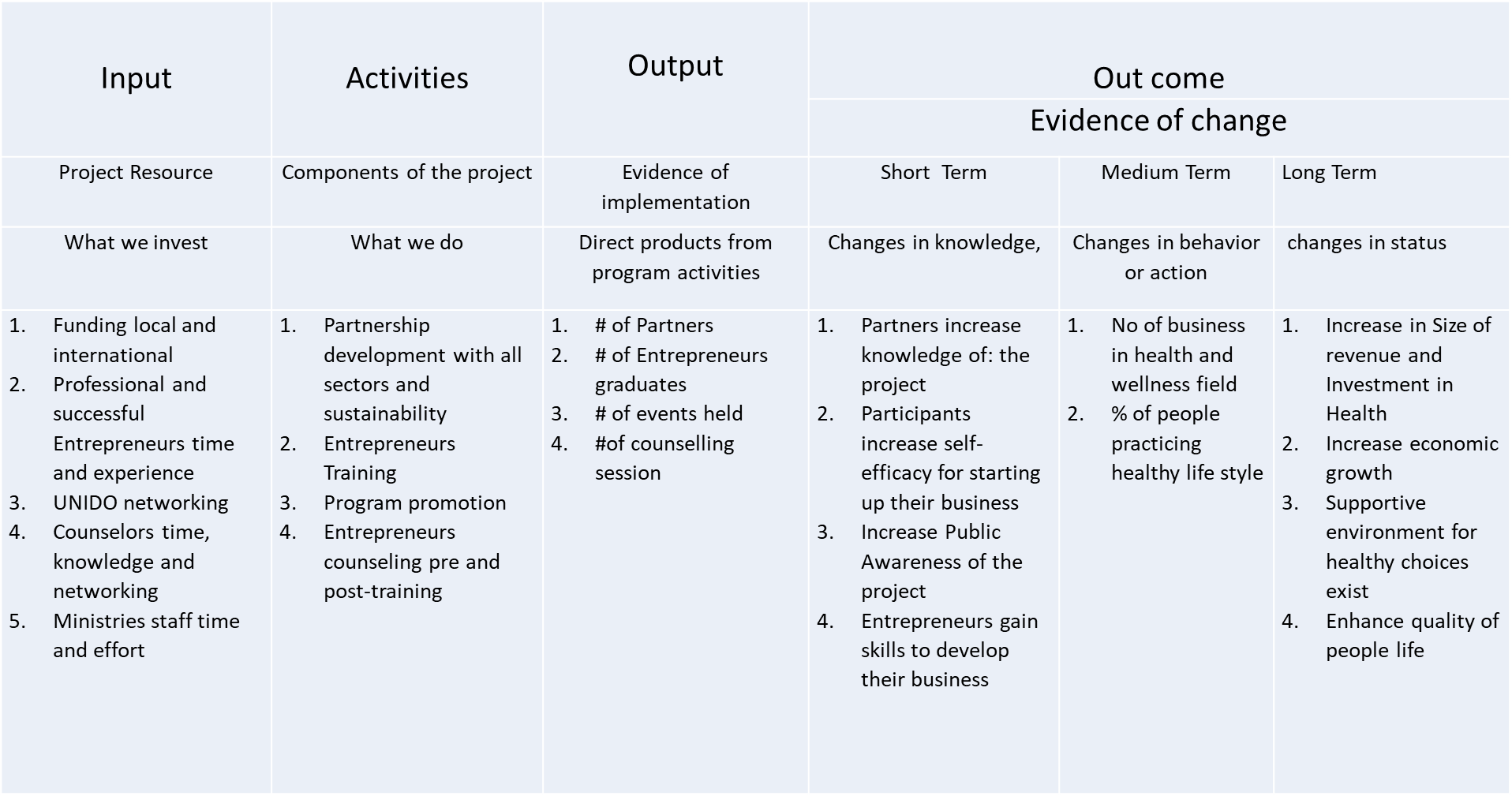 Indicators of success 1/2
Number of health awareness session (lecture, event, media
Number of H&W presentation held in ARCEIT   Course 
Number of health and wellness startup business
Indicators of success 2/2
Number of Counseling session held for health and wellness Entrepreneurs
Number of activities that introduced health and wellness to students and public (lecture, event, media…
Number of touch point with stakeholders and partners e.g. meeting, workshop, conference
Please follow us
@UNIDOBahrain
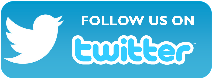 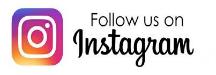 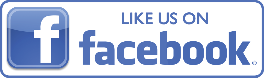 ajowder@unido.orgr
Thanks for your attention